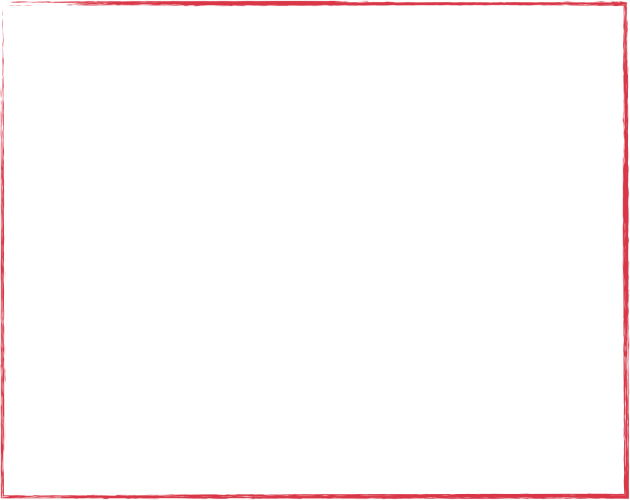 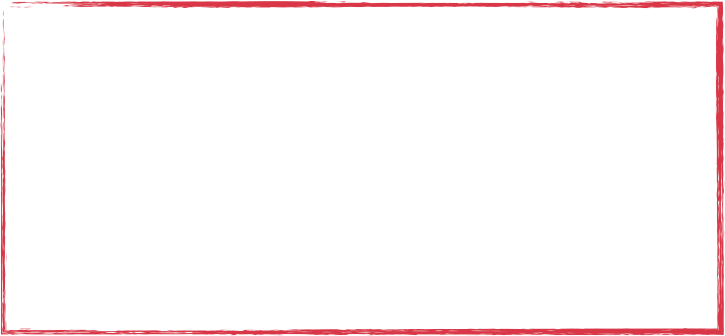 للصف / ………………  

عدد الأوراق :  ………………

عدد النسخ :   …………………

اليوم :  ………  التاريخ : …………………
لمادة  / ………………………  

الفصل الدراسي الثاني لعام ١٤٤٦ هـ

( الدور الأول )
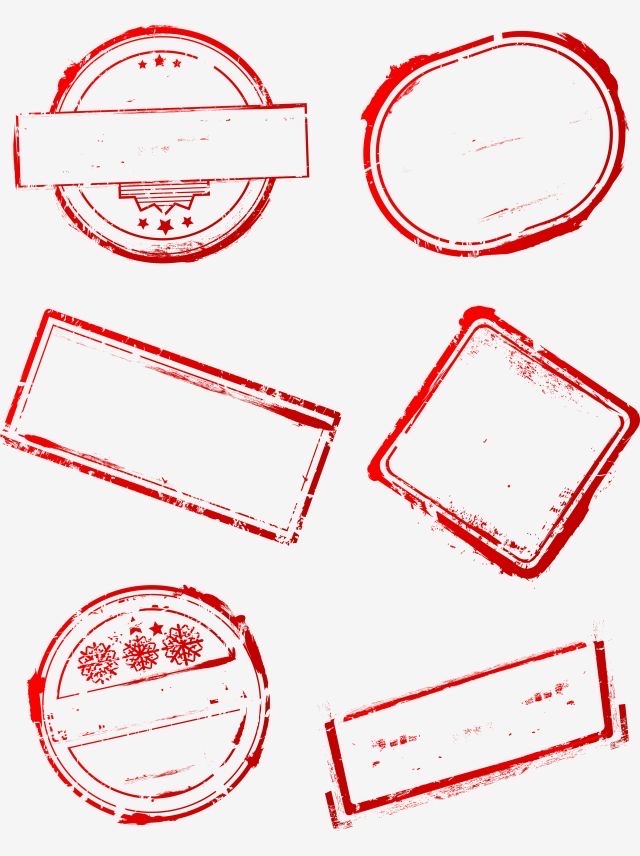 المملكة العربية السعودية 
وزارة التعليم 
إدارة تعليم / ……………… 
مكتب /  …………………
شعبة  / …………………
أسئلة الاختبار النهائي
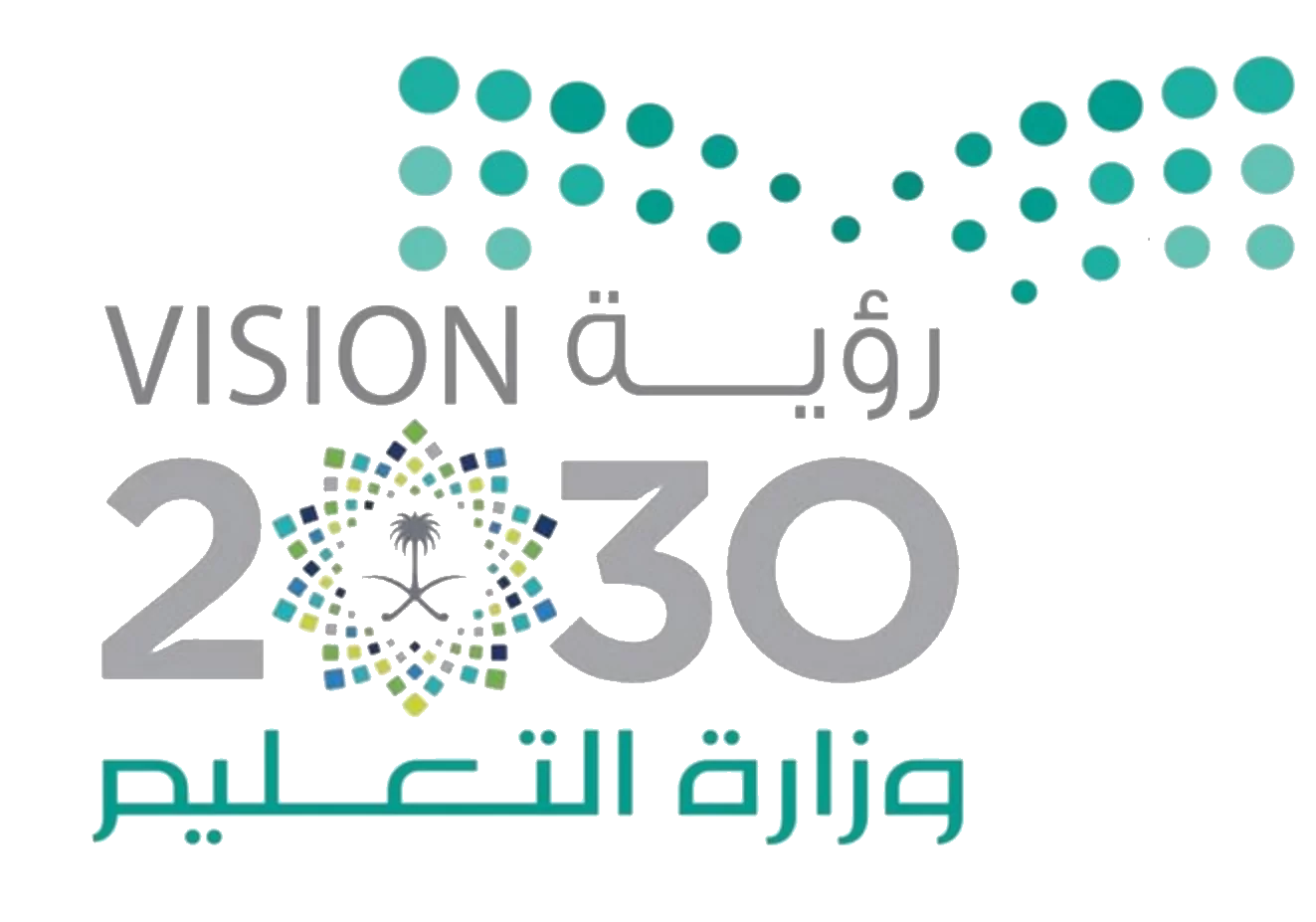 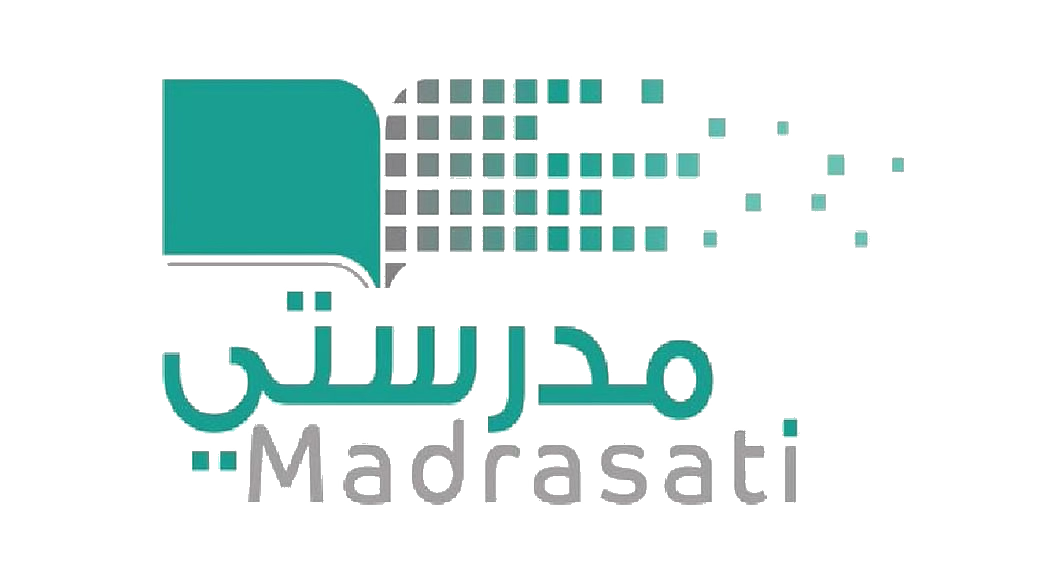 معلمة المادة / ……………………
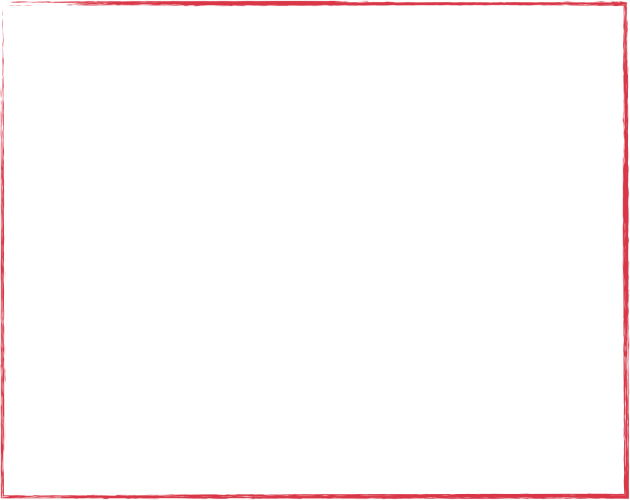 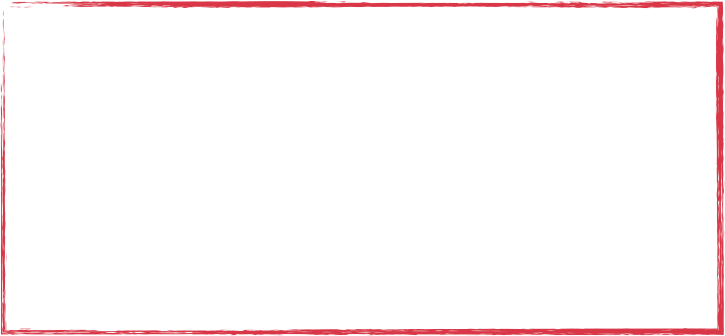 للصف / ………………………

     عدد الأوراق :  …………………

    عدد النسخ :   …………………

اليوم :  ………  التاريخ : …………………
لمادة  / ………………………  

الفصل الدراسي الثاني لعام ١٤٤٦ هـ

( الدور الأول )
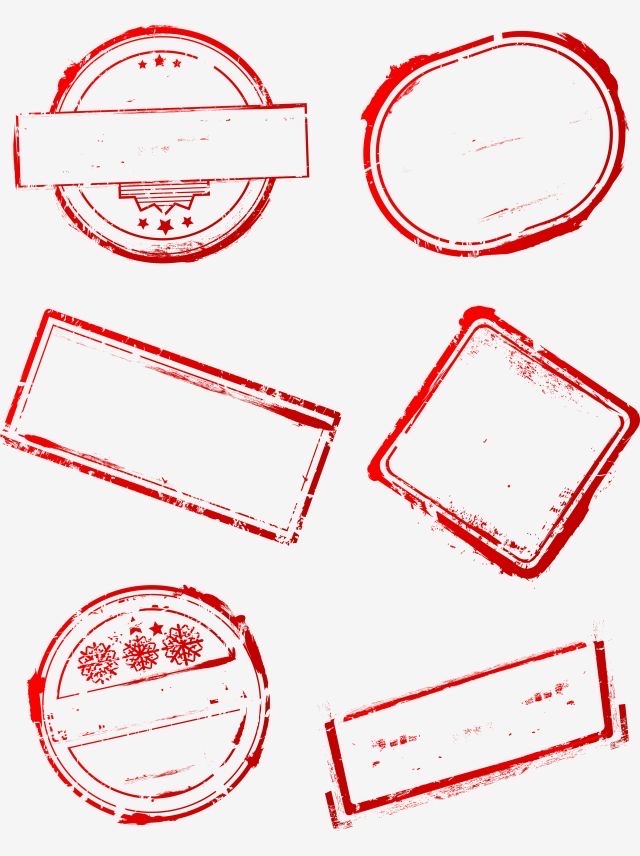 المملكة العربية السعودية 
وزارة التعليم 
إدارة تعليم / ……………… 
مكتب /  …………………
شعبة  / …………………
نموذج الأجابة
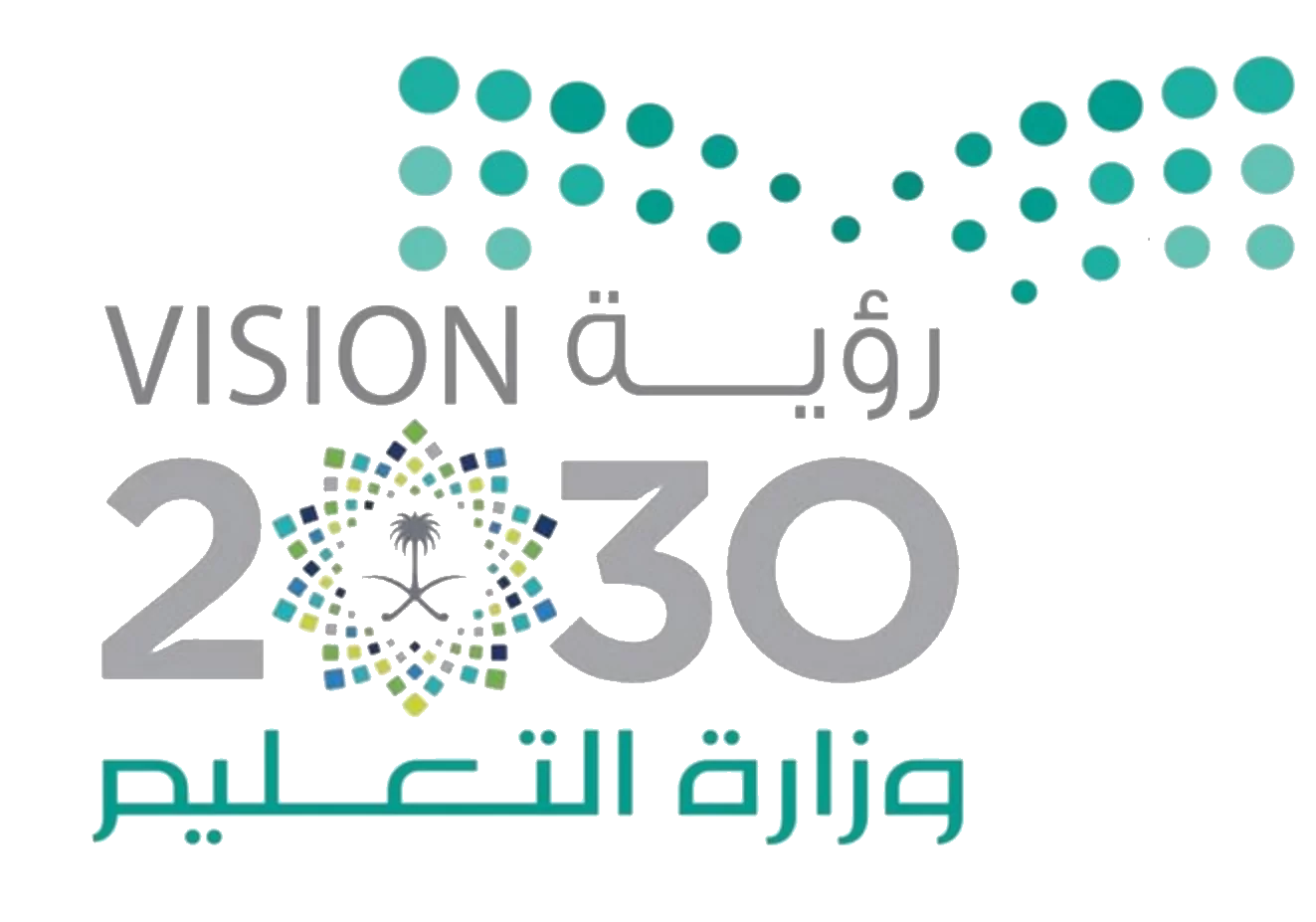 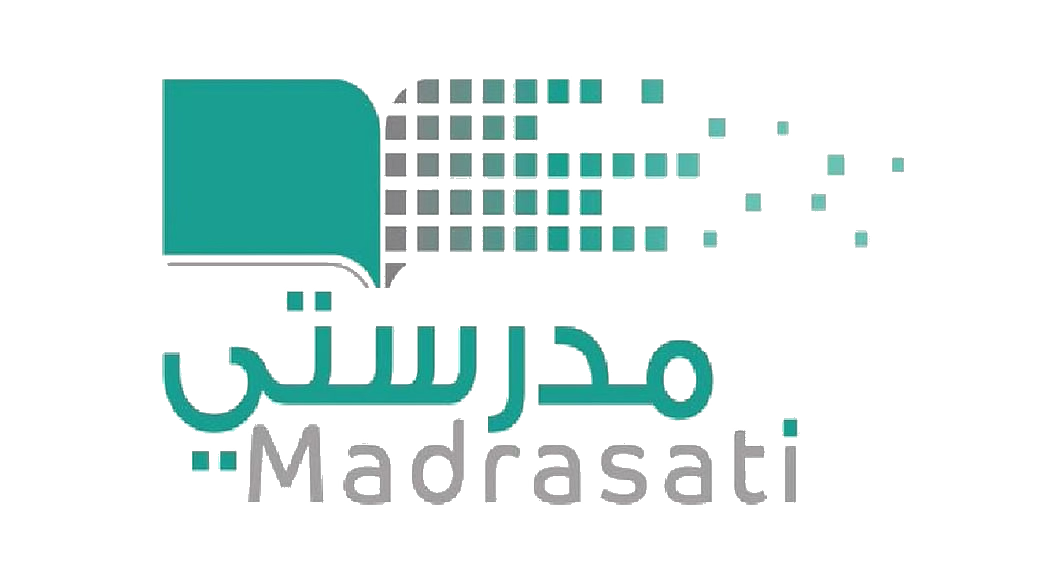 معلمة المادة / ……………………
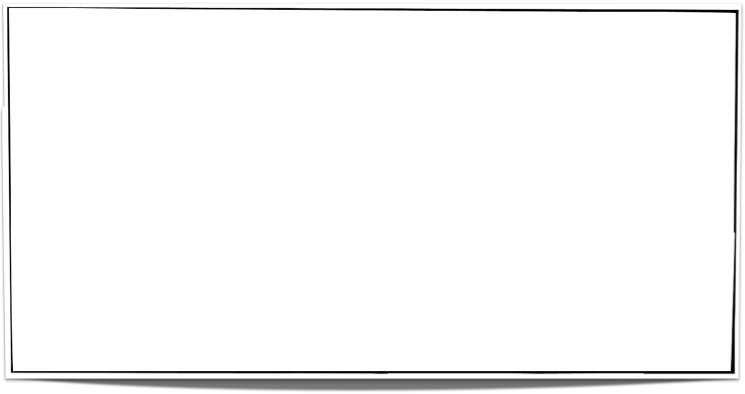 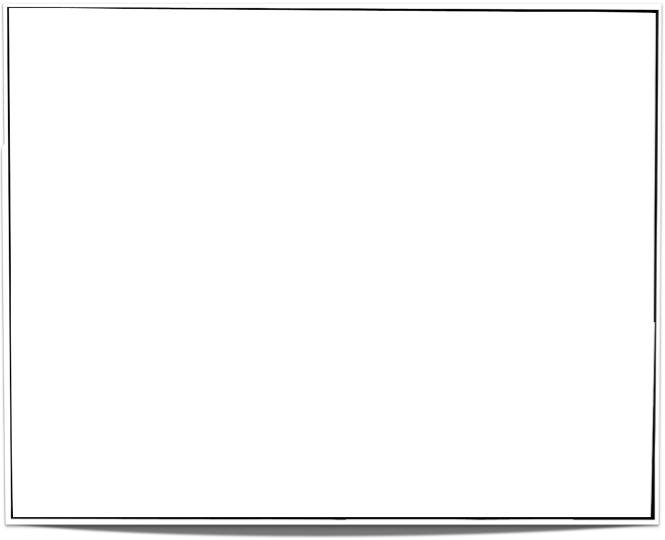 لمادة  / ………………………  

الفصل الدراسي الثاني لعام ١٤٤٦ هـ

( الدور الأول )
للصف / ………………………

     عدد الأوراق :  …………………

    عدد النسخ :   …………………

اليوم :  ………  التاريخ : …………………
المملكة العربية السعودية 
وزارة التعليم 
إدارة تعليم / ……………… 
مكتب /  …………………
شعبة  / …………………
أسئلة الاختبار النهائي
معلمة المادة : ……………………
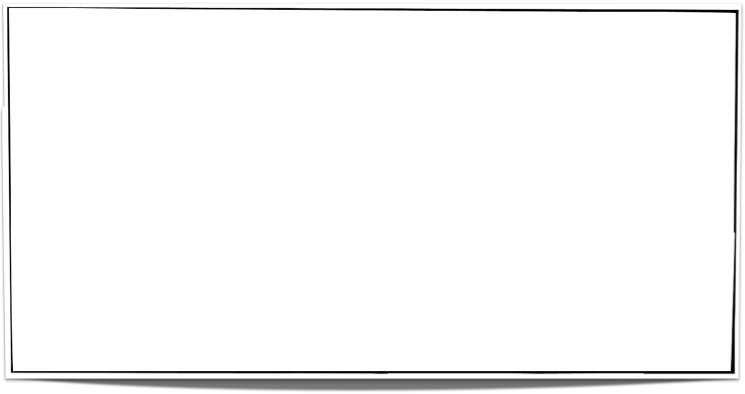 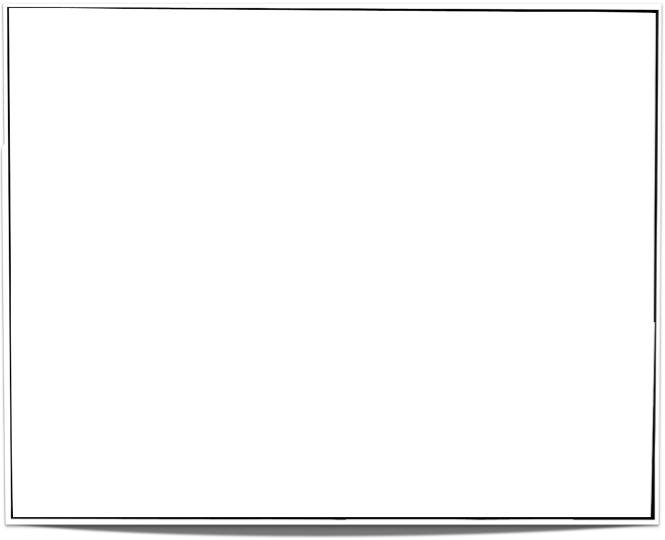 لمادة  / ………………………  

الفصل الدراسي الثاني لعام ١٤٤٦ هـ

( الدور الأول )
للصف / ………………………

     عدد الأوراق :  …………………

    عدد النسخ :   …………………

اليوم :  ………  التاريخ : …………………
المملكة العربية السعودية 
وزارة التعليم 
إدارة تعليم / ……………… 
مكتب /  …………………
شعبة  / …………………
نموذج الإجابة
معلمة المادة : ……………………
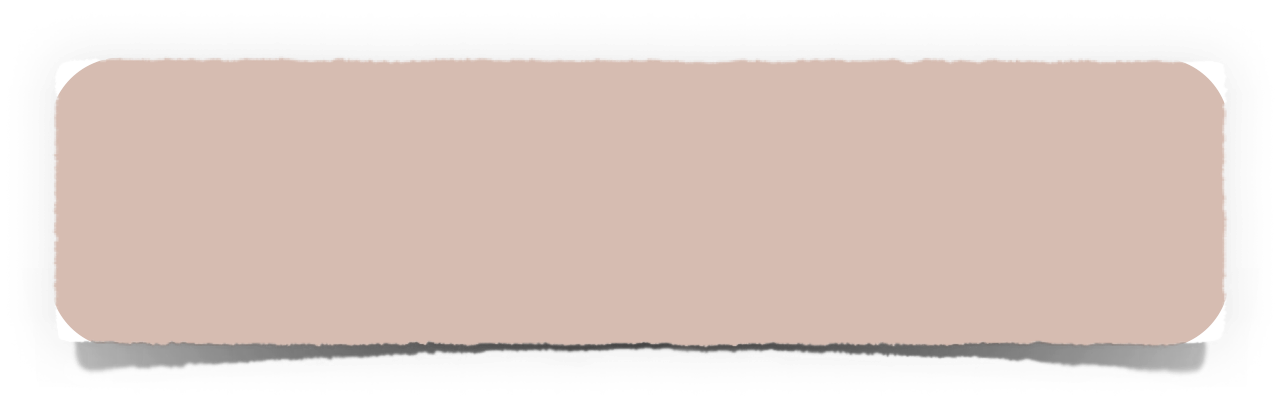 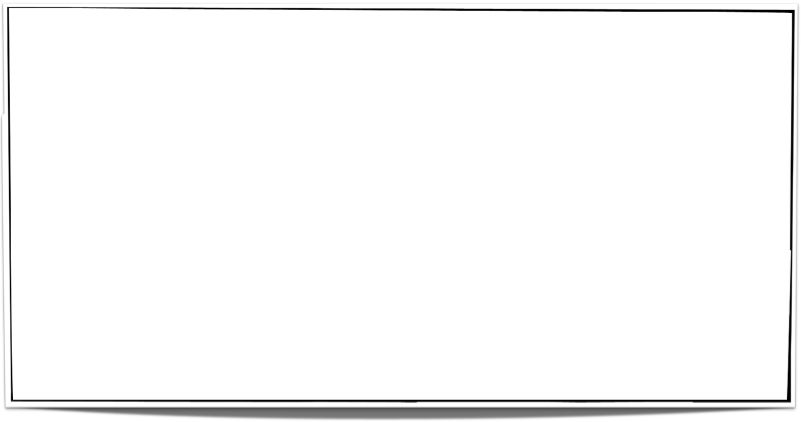 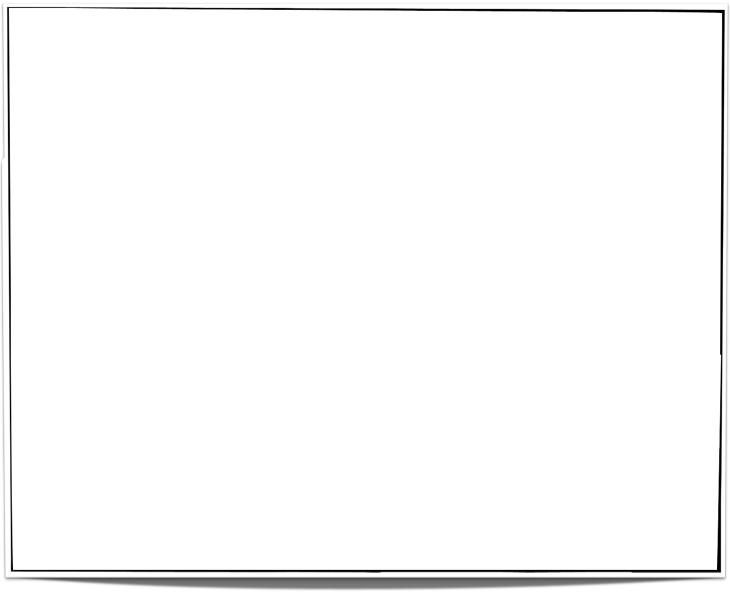 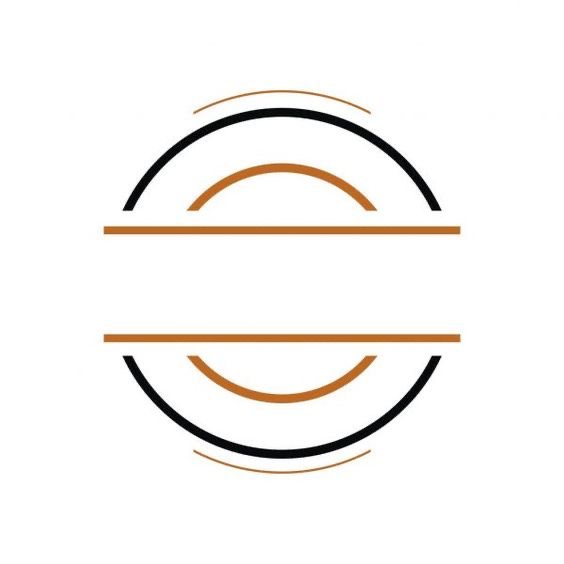 لمادة  / ………………………  

الفصل الدراسي الثاني لعام ١٤٤٦ هـ

( الدور الأول )
للصف / ………………………

     عدد الأوراق :  …………………

    عدد النسخ :   …………………

اليوم :  ………  التاريخ : …………………
المملكة العربية السعودية 
وزارة التعليم 
إدارة تعليم / ……………… 
مكتب /  …………………
شعبة  / …………………
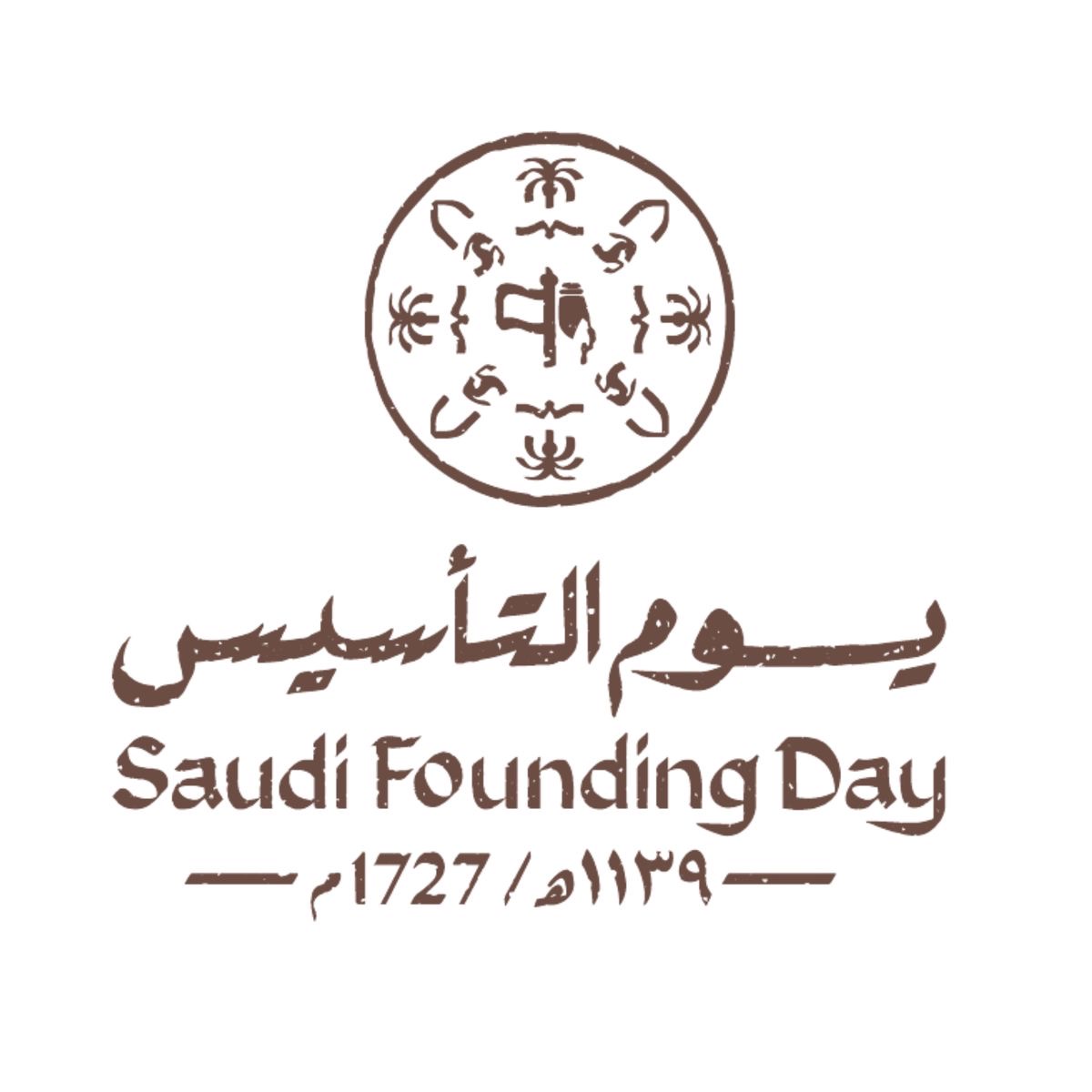 معلمة المادة: …………………………………………
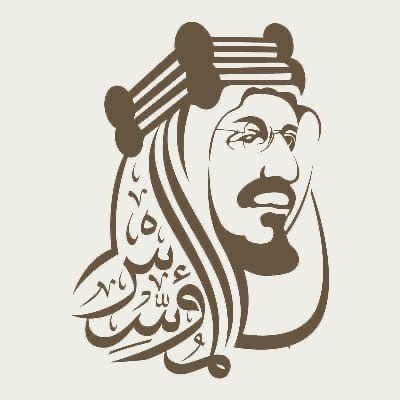 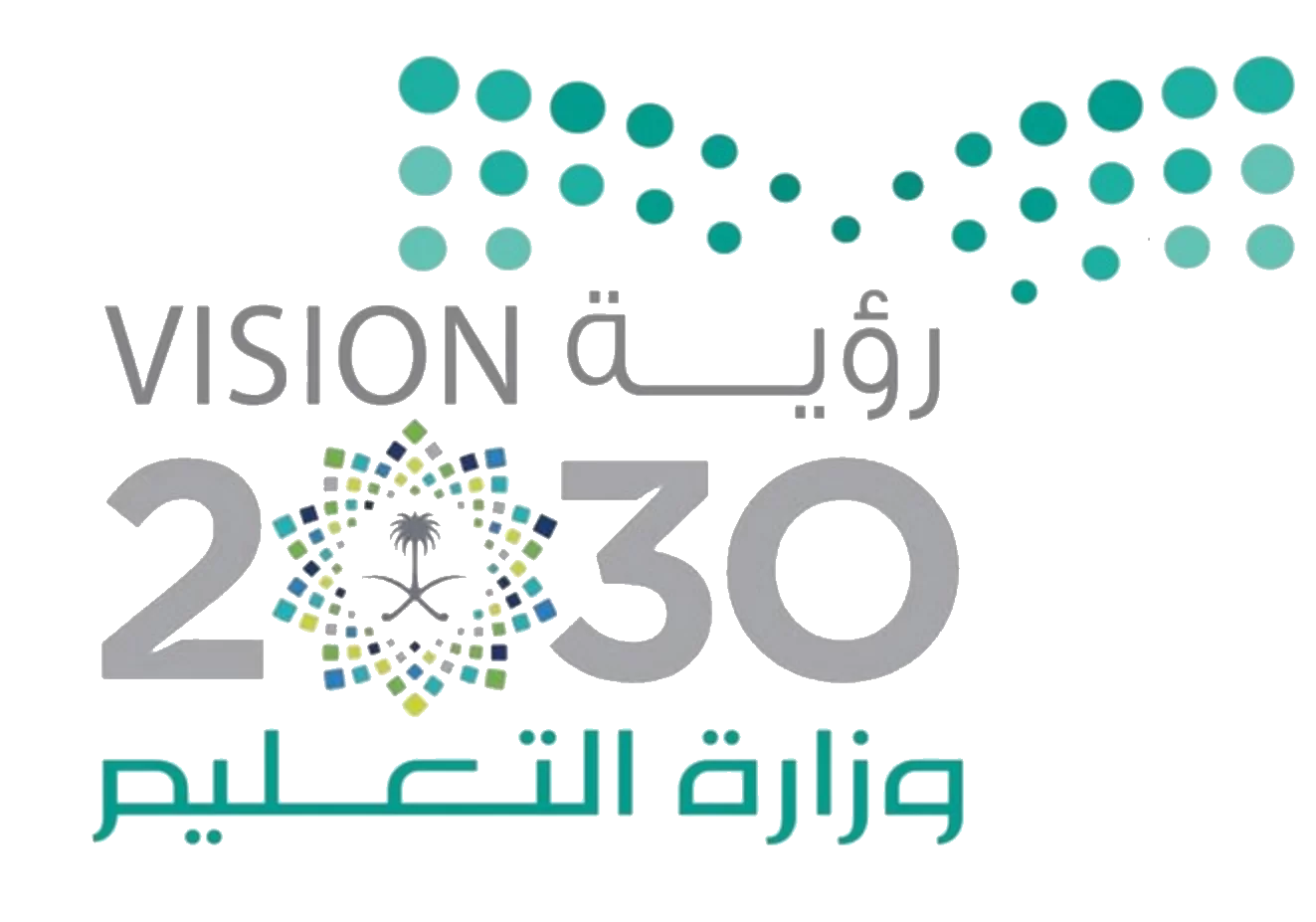 أسئلة الاختبار النهائي
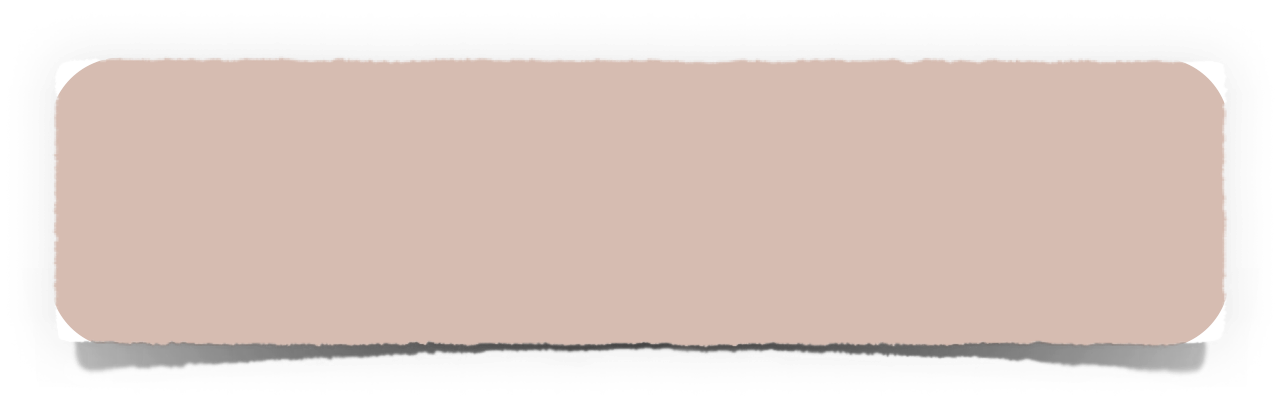 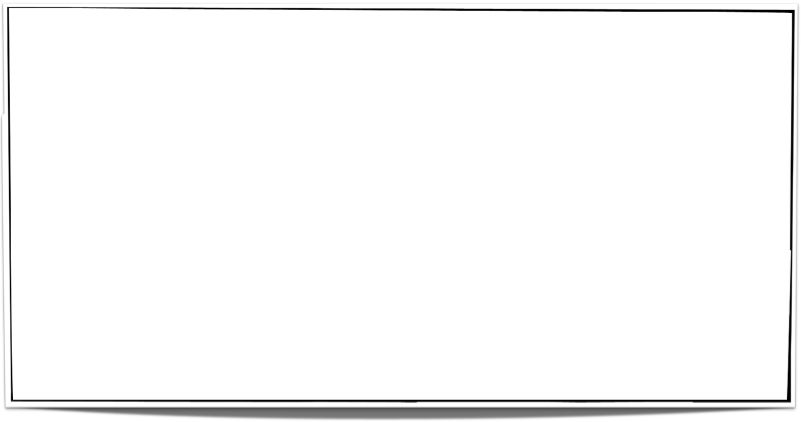 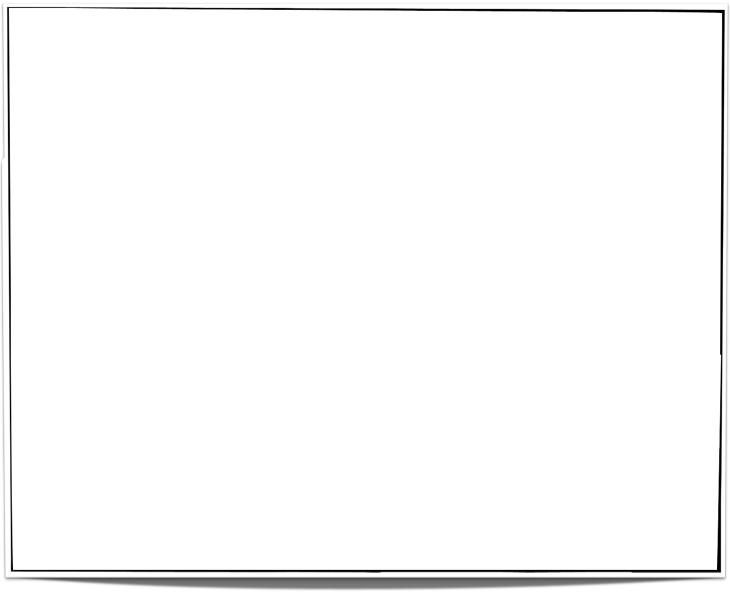 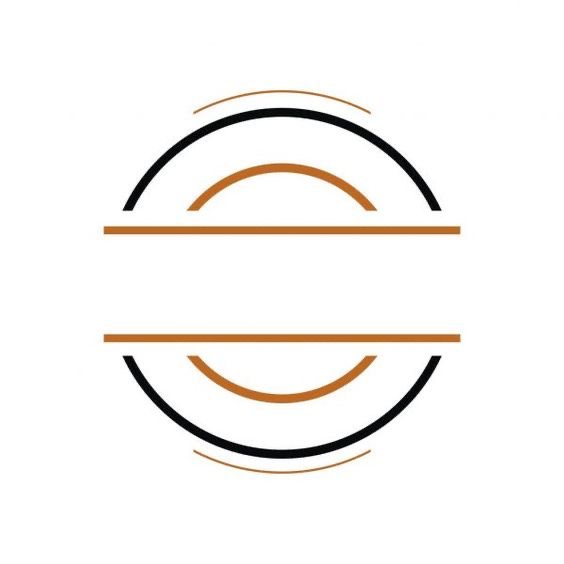 لمادة  / ………………………  

الفصل الدراسي الثاني لعام ١٤٤٦ هـ

( الدور الأول )
للصف / ………………………

     عدد الأوراق :  …………………

    عدد النسخ :   …………………

اليوم :  ………  التاريخ : …………………
المملكة العربية السعودية 
وزارة التعليم 
إدارة تعليم / ……………… 
مكتب /  …………………
شعبة  / …………………
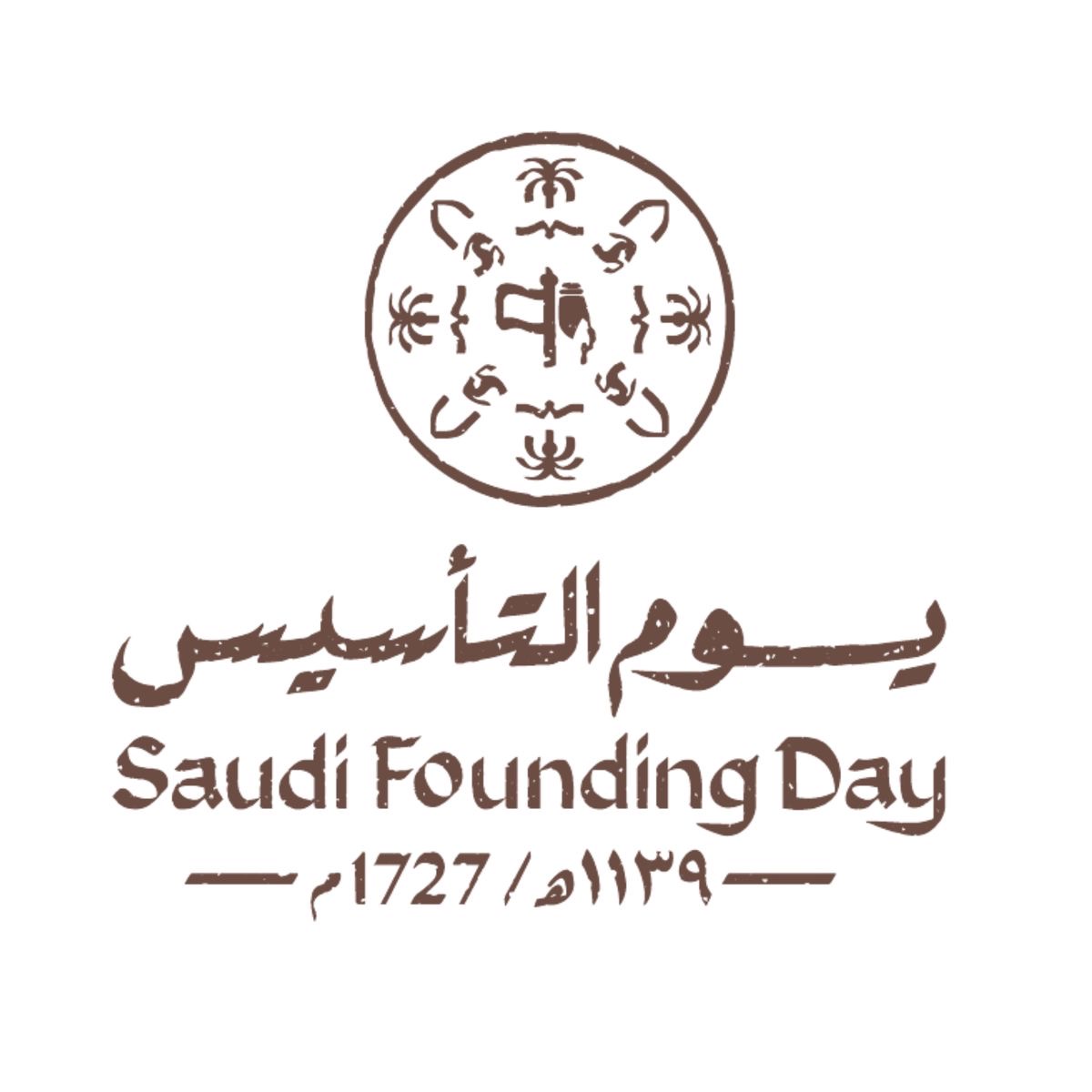 معلمة المادة: …………………………………………
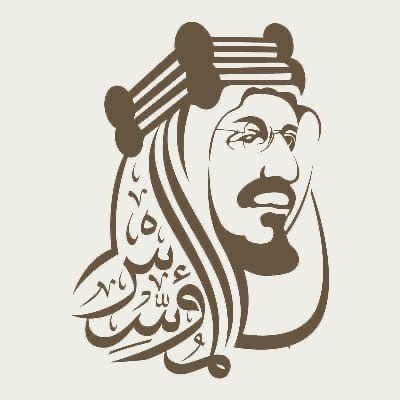 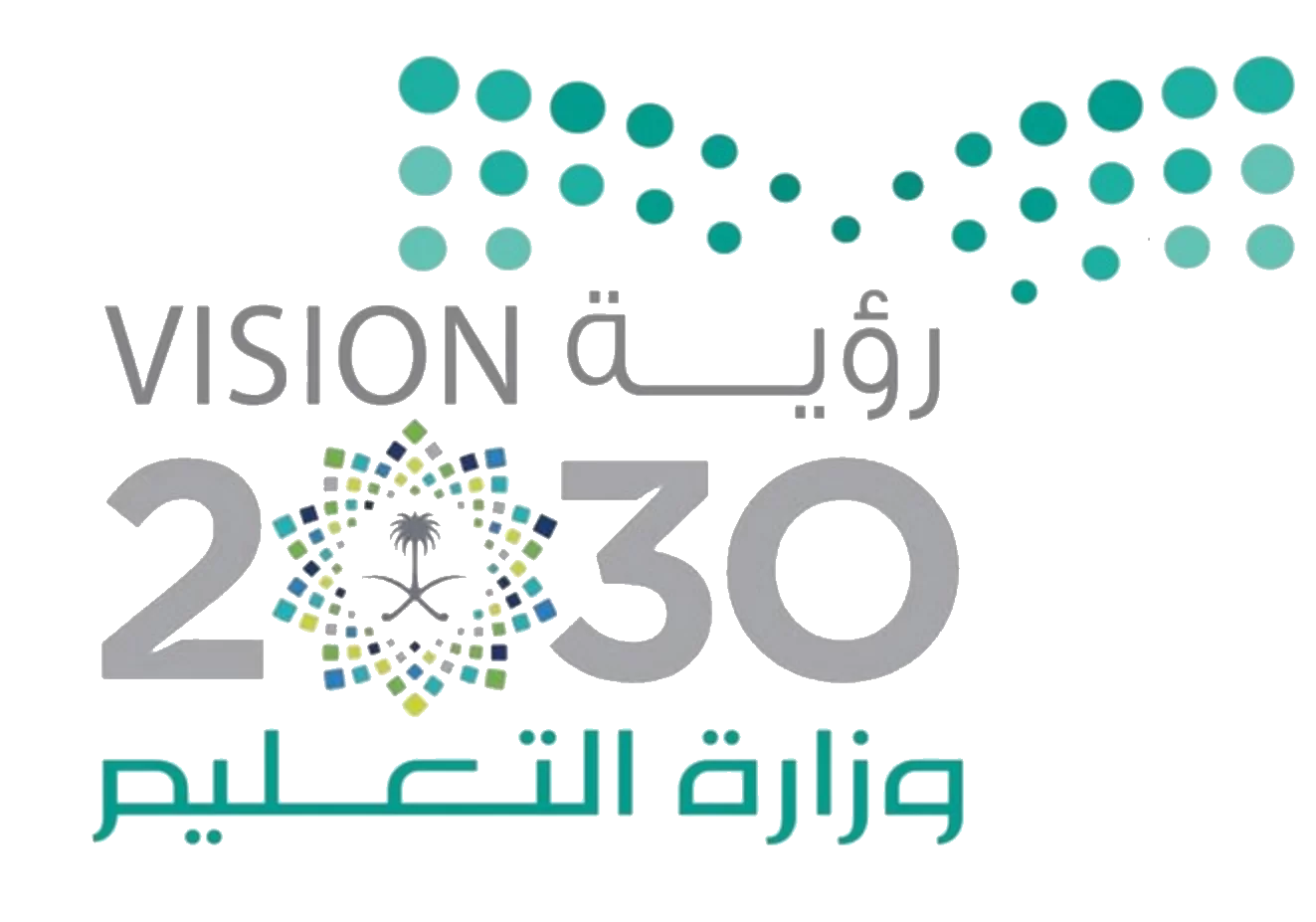 نموذج الإجابة